Let’s learn English
Grade – 8
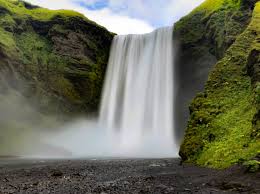 Unit – 8
Activity 8.8
Content Development
Zonal Education Office
Embilipitiya
My dear students,Through this presentation 
we are going to travel with Sherina
To the Famous places of Sri Lanka.
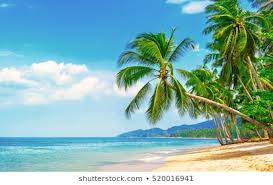 Diary entries of Sherina Williams who visited Sri Lanka Before Covid19
January 2020
5 Monday       – We arrived in Sri Lanka.
7 Wednesday -  We  visited Temple of the tooth.
8 Thursday       - We had breakfast and set off to
						   Botanical gardens at Peradeniya.
9 Friday	 		- Today we visited the Dutch fort in Galle.
10 Saturday    - We visited the Yala National park. It was
						  was very interesting.
Let’s match the pictures with the dates
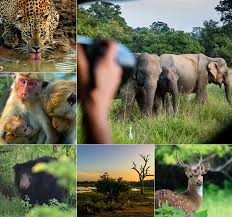 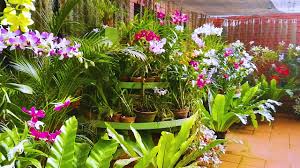 7th	    

8th  

9th

10th
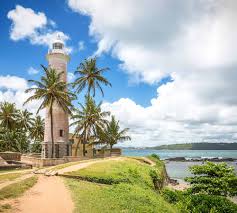 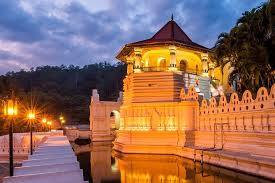 Let’s write small descriptions about the following places.
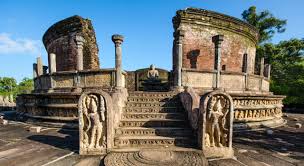 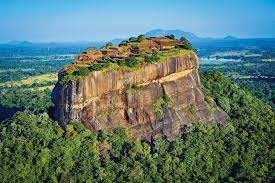 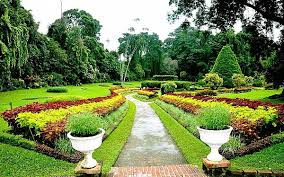 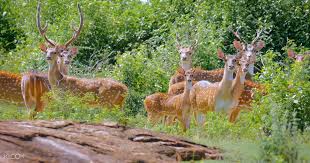 Thank you for learning with me
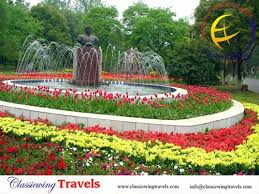 I’m W.D.Silviya 
of R/Emb/ Weeraba Model School